8
8.4 Posttranscriptional Processing Modifies RNA Molecules
Eukaryotic transcripts are more stable than bacterial and archaeal transcripts

In eukaryotes, transcription and translation are separated in time and location

Eukaryotic genes have introns, which are not found in most bacterial and archaeal genes

These features are all related to post-transcriptional modification of eukaryotic transcripts
2
© 2015 Pearson Education, Inc.
Posttranscriptional Processing
The initial eukaryotic gene mRNA is called the pre-mRNA, whereas the fully processed mRNA is called the mature mRNA; modifications include:

 5 capping

 3 polyadenylation

 Intron splicing
3
© 2015 Pearson Education, Inc.
Capping 5 mRNA
After the first 20 to 30 nucleotides of mRNA have been synthesized, a special enzyme, guanylyl transferase, adds a guanine to the 5 end of the pre-mRNA. The addition of the guanine to the mRNA is called 5 capping
4
© 2015 Pearson Education, Inc.
Capping 5 mRNA in Three Steps
Guanylyl transferase removes the gamma phosphate at the 5 end of the mRNA, leaving two phosphates on the mRNA

The guanine to be added loses two phosphates to become guanine monophosphate

Guanylyl transferase joins the guanine monophosphate to the 5 mRNA by a 5-to-5 triphosphate linkage; methylation also occurs via methyl transferase
5
© 2015 Pearson Education, Inc.
Figure 8.17 Capping the 5′ end of eukaryotic pre-mRNA.
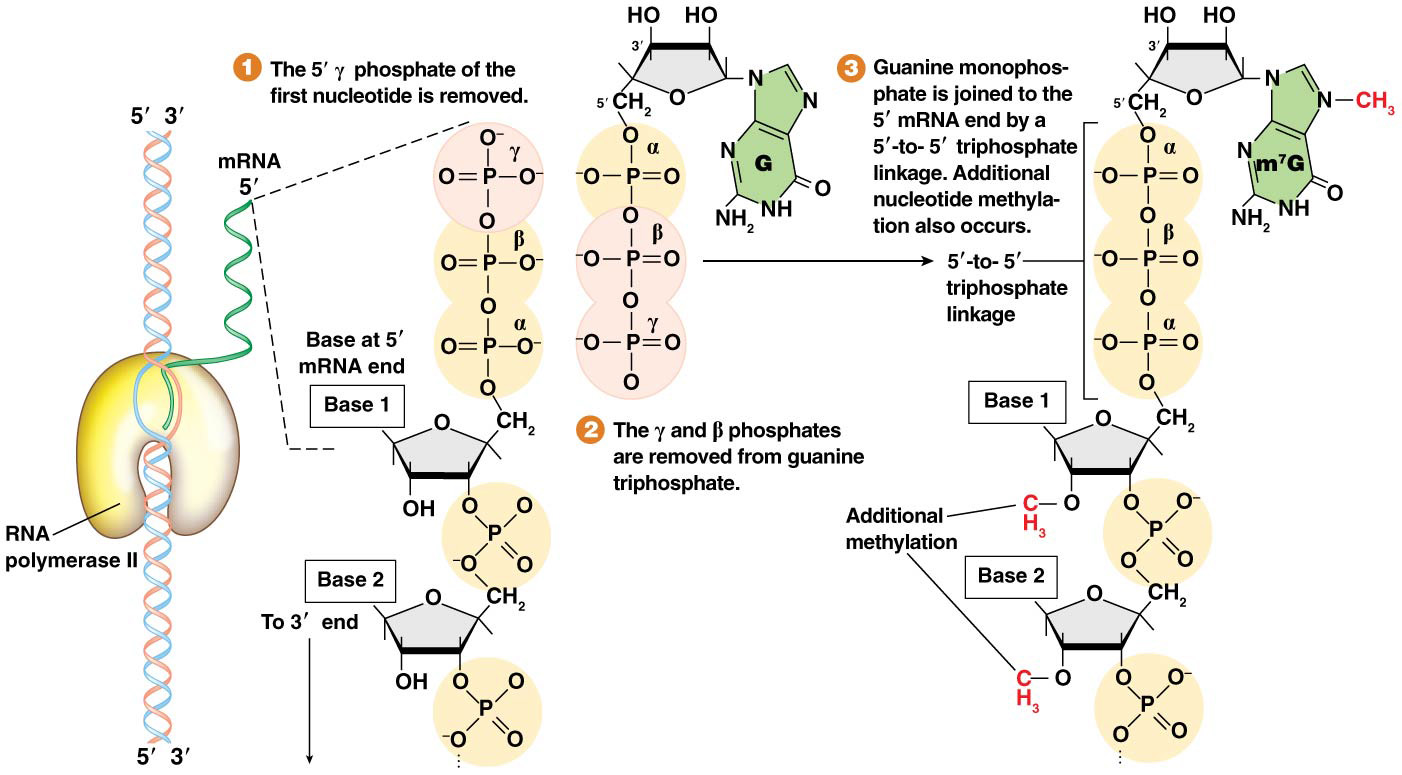 6
© 2015 Pearson Education, Inc.
Functions of the 5 Cap
Protection of mRNA from rapid degradation

Facilitating transport of mRNA out of the nucleus

Facilitating subsequent intron splicing

Enhancing translation efficiency by orienting the ribosome on the mRNA
7
© 2015 Pearson Education, Inc.
Polyadenylation of 3 Pre-mRNA
The 3 end of the pre-mRNA is created by enzyme action that removes a section of the 3 message and replaces it with a string of adenines

This is thought to be associated with the subsequent termination of transcription
8
© 2015 Pearson Education, Inc.
Steps of Polyadenylation
Cleavage and polyadenylation specificity factor (CPSF) binds near the polyadenylation signal sequence—5-AAUAAA-3—which is downstream of the stop codon
The pre-mRNA is cleaved 15 to 30 nucleotides downstream of the polyadenylation signal sequence

The cleavage releases a fragment of the mRNA, which is bound by CFI, CFII and CStF; this fragment is later degraded

The 3 end of the cut pre-mRNA undergoes enzymatic addition of 20 to 200 adenines through the action of CPSF and PAP

After addition of the first 10 adenines, molecules of poly-A-binding protein (PABII) join the adenine tail and increase the rate of addition of adenines
9
© 2015 Pearson Education, Inc.
Figure 8.18 Polyadenylation of the 3′ end of eukaryotic pre-mRNA.
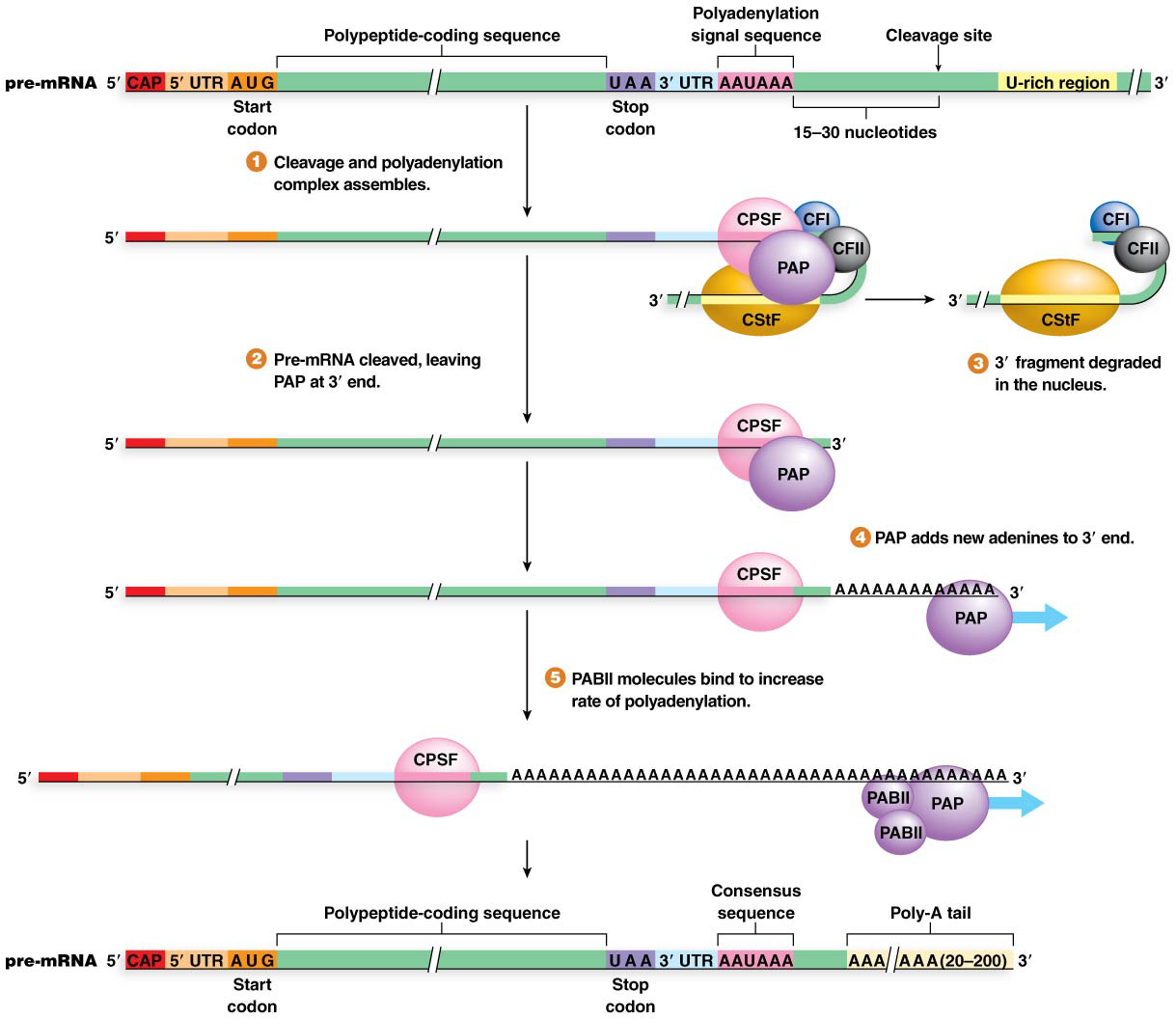 10
© 2015 Pearson Education, Inc.
Functions of Polyadenylation
Facilitating transport of mature mRNA across the nuclear membrane to the cytoplasm

Protecting the mRNA from degradation

Enhancing translation by enabling the ribosomal recognition of mRNA

Some eukaryotic transcripts (e.g., the histone genes) do not undergo polyadenylation
11
© 2015 Pearson Education, Inc.
Pre-mRNA Intron Splicing
Intron splicing requires great precision to remove intron nucleotides accurately 

Errors in intron removal would lead to incorrect protein sequences

Roberts and Sharp shared the 1993 Nobel Prize for their codiscovery of “split genes” (i.e., the presence of intron and exon sequences)
12
© 2015 Pearson Education, Inc.
R-Looping
The presence of intron sequences can be demonstrated by a technique called R-looping

DNA encoding a gene is isolated and hybridized to mature mRNA from the same gene

Regions of the DNA where introns are present have no complementary region within the mRNA, and thus loop out visibly
13
© 2015 Pearson Education, Inc.
Figure 8.20 R-loop experimental analysis.
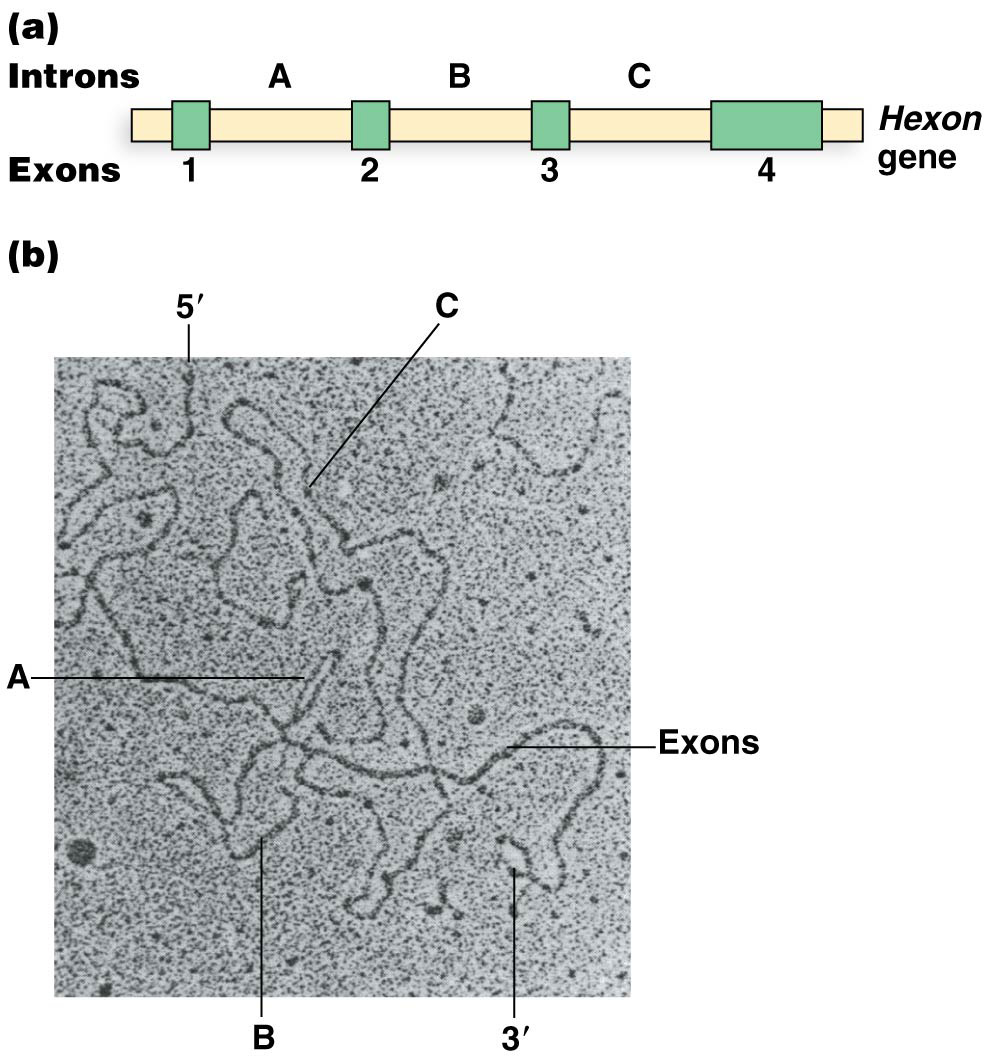 14
© 2015 Pearson Education, Inc.
Splicing Signal Sequences
Specific short sequences define the junctions between introns and exons

The 5 splice site is at the 5 intron end and contains a consensus sequence with a nearly invariant GU dinucleotide at the 5-most end of the intron
The 3 splice site at the opposite end of the intron has an 11-nucleotide consensus with a pyrimidine-rich region and a nearly invariant AG at the 3-most end
A third consensus region, called the branch site, is 20 to 40 nucleotides upstream of the 3 splice site. It is pyrimidine-rich and contains an invariant adenine called the branch point adenine near the 3 end

Mutation analysis shows that all three consensus sequences are required for accurate splicing
15
© 2015 Pearson Education, Inc.
Figure 8.21 Intron splicing in eukaryotic pre-mRNA.
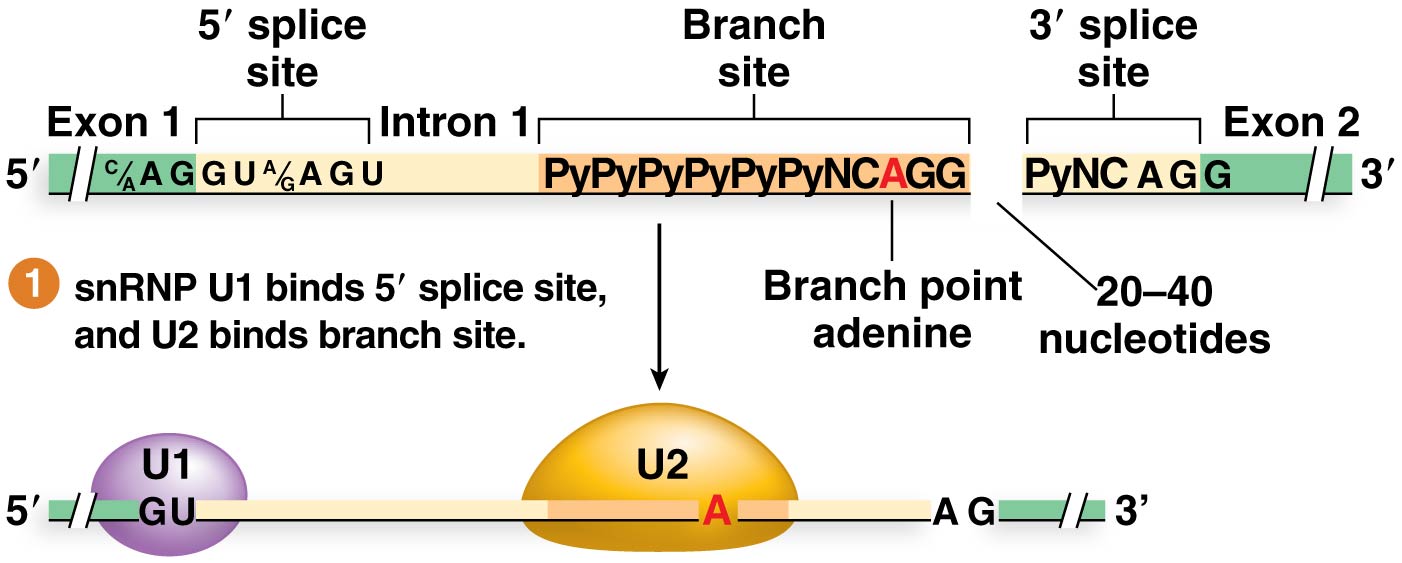 16
© 2015 Pearson Education, Inc.
Splicing
Introns are removed from the pre-mRNA by an (small nuclear RNA) snRNA-protein complex called the spliceosome

The 5 splice site is cleaved first and a lariat intron structure is formed when the 5 intron end binds to the branch point adenine

Then the 3 splice site is cleaved and the exon ends are ligated together

Introns appear to be removed one by one, but not necessarily in order
17
© 2015 Pearson Education, Inc.
Figure 8.21 Intron splicing in eukaryotic pre-mRNA.
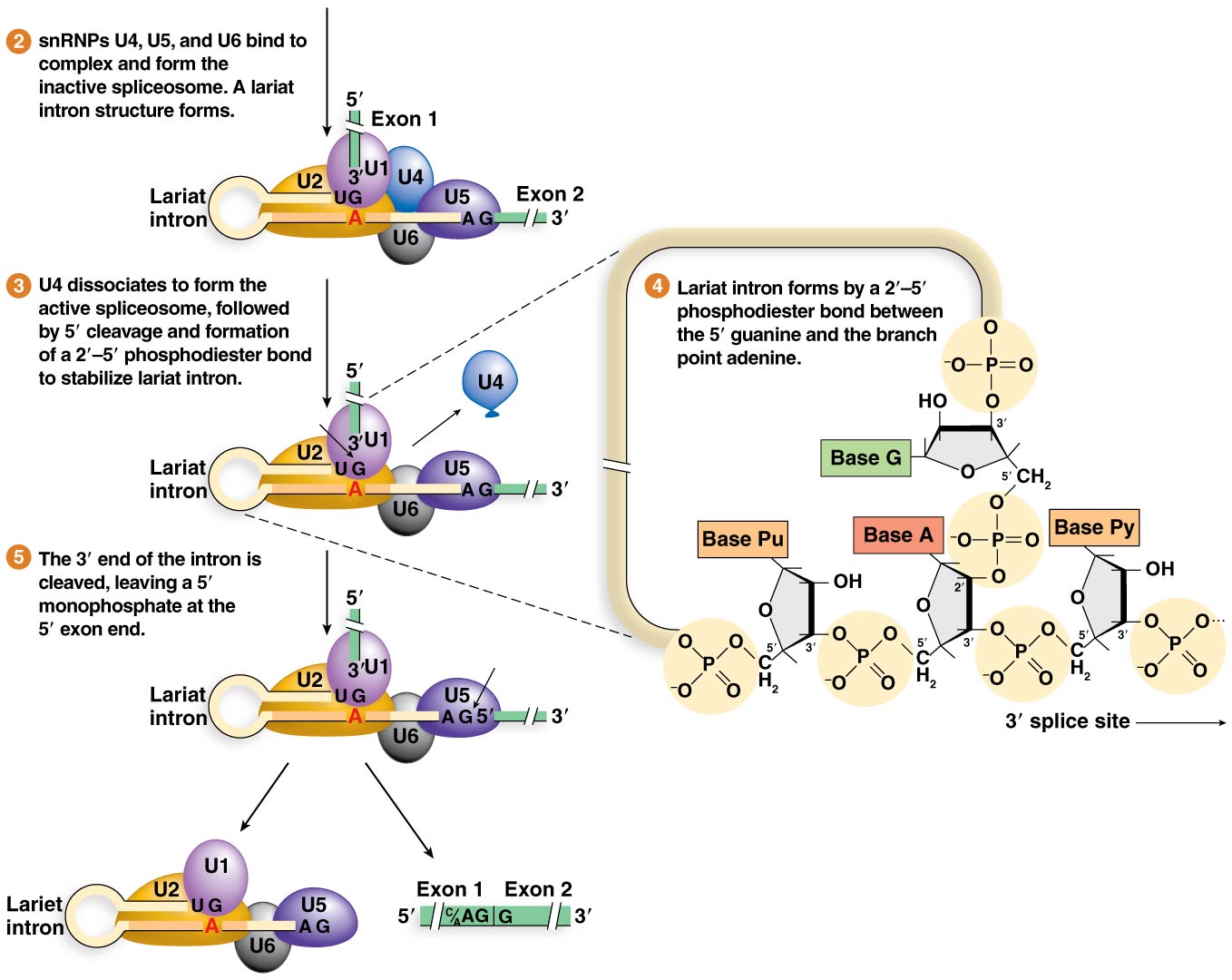 18
© 2015 Pearson Education, Inc.
Spliceosome Composition
The spliceosome is a large complex made of multiple snRNPs (snRNPs U1 through U6)

The composition is dynamic, changing through the steps of splicing

Spliceosome snRNPs come and go as particular splicing reaction steps are carried out
19
© 2015 Pearson Education, Inc.
Alternative Transcripts of Single Genes
It is common for large eukaryotic genomes to express more proteins than there are genes in the genome

For example, human cells produce over 100,000 distinct polypeptides but contain 22,000 genes

Three transcription-associated mechanisms can explain this
20
© 2015 Pearson Education, Inc.
Mechanisms for Producing Alternative Transcript
Pre-mRNA can be spliced in alternative patterns in different cell types

Alternative promoters can initiate transcription at distinct +1 start points in different cell types

Alternative localizations of polyadenylation can produce different mature mRNAs

Together these comprise alternative pre-mRNA processing
21
© 2015 Pearson Education, Inc.
Alternative Intron Splicing
Alternative intron splicing: processing of identical transcripts in different cells can lead to mature mRNAs with different combinations of exons and thus different polypeptides

Approximately 70% of human genes are thought to undergo alternative splicing

It is less common in other animals and rare in plants
22
© 2015 Pearson Education, Inc.
Alternative Processing
Use of alternative promoters can occur when more than one sequence upstream of a gene can initiate transcription

Alternative polyadenylation requires more than one polyadenylation signal in a gene

Alternative promoters and alternative polyadenylation are controlled by variable expression of regulatory proteins in specific cell types
23
© 2015 Pearson Education, Inc.
Figure 8.24 Alternative pre-mRNA processing of the rat -tropomyosin gene.
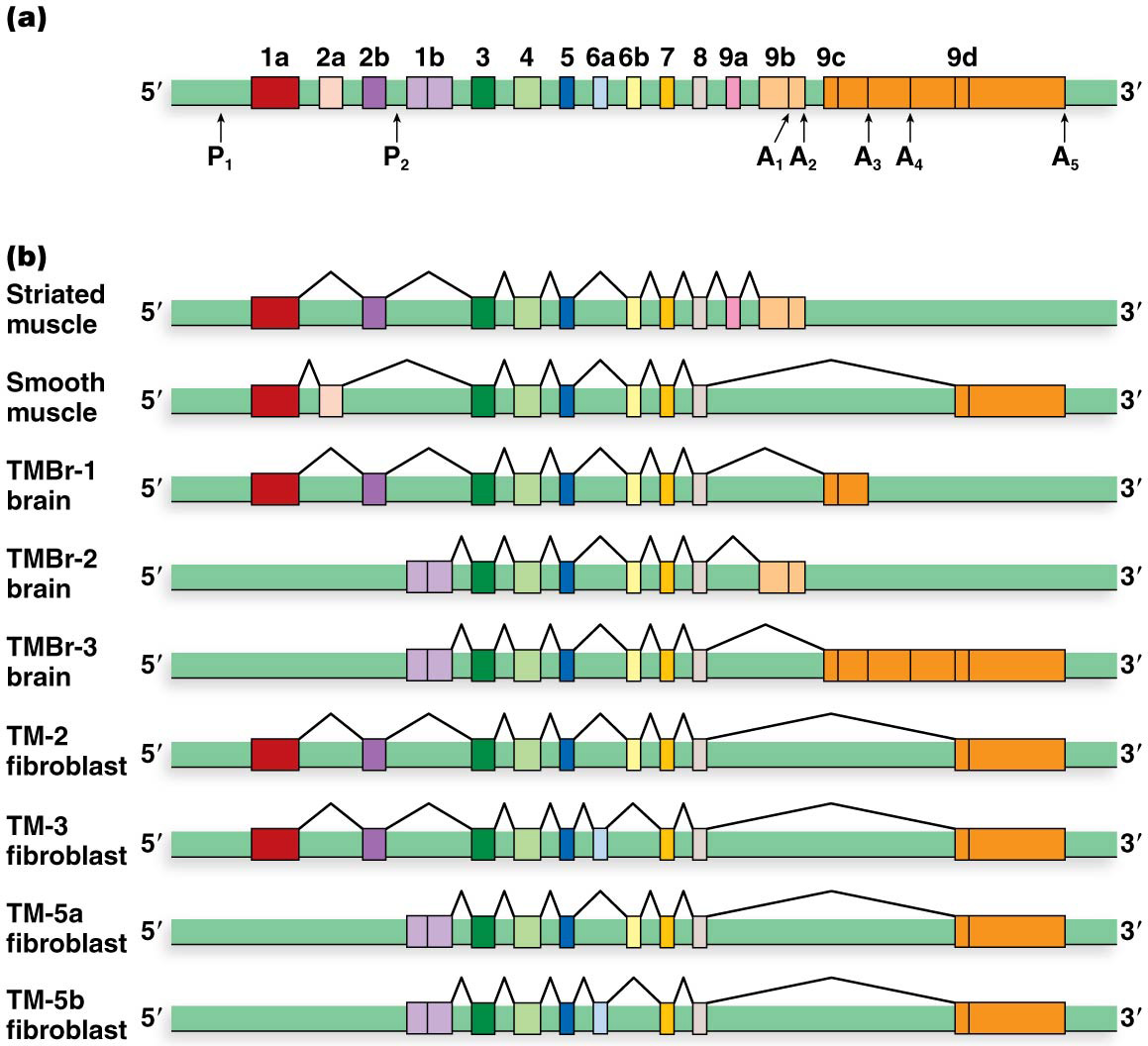 24
© 2015 Pearson Education, Inc.
Control of Alternative Splicing
Alternative splicing is carefully controlled in cells

Exonic or intronic splicing enhancers (ESE or ISE) attract proteins rich in serine and arginine, called SR proteins, that direct spliceosome activity

Exonic or intronic splicing silencers (ESS or ISS) attract splice repressor proteins that prevent splicing  by blocking spliceosome activity
25
© 2015 Pearson Education, Inc.
Figure 8.25 SR-protein recruitment to ESEs, directing spliceosome components to nearby splice sites.
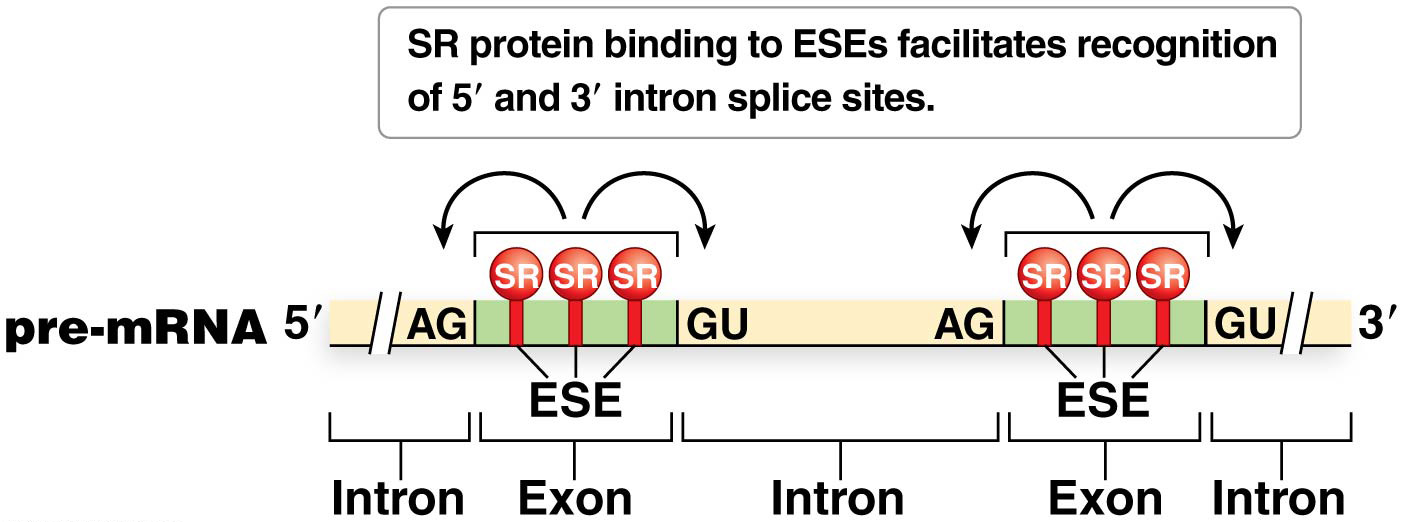 26
© 2015 Pearson Education, Inc.
Ribosomal RNA Processing
In bacteria, archaea, and eukaryotes, rRNAs are transcribed as large precursor molecules that are cleaved into smaller molecules by removal of spacer sequences between the rRNA genes

After processing, the rRNAs fold into complex secondary structures and join ribosomal proteins to form the ribosome subunits

Some chemical modifications of rRNA occur after transcription is complete (e.g., methylation)
27
© 2015 Pearson Education, Inc.
Figure 8.27a The processing of ribosomal and transfer RNA.
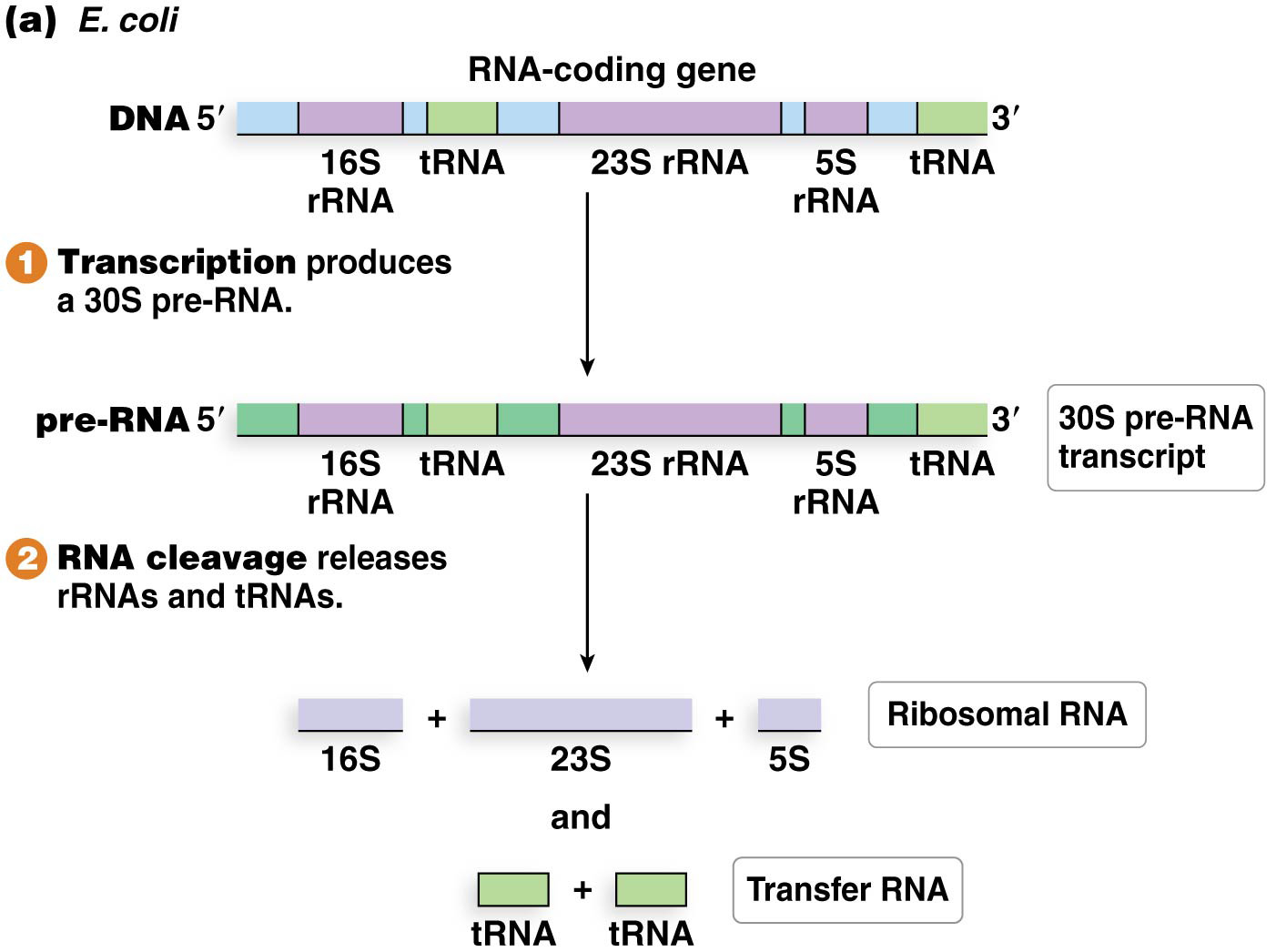 28
© 2015 Pearson Education, Inc.
Figure 8.27b The processing of ribosomal and transfer RNA.
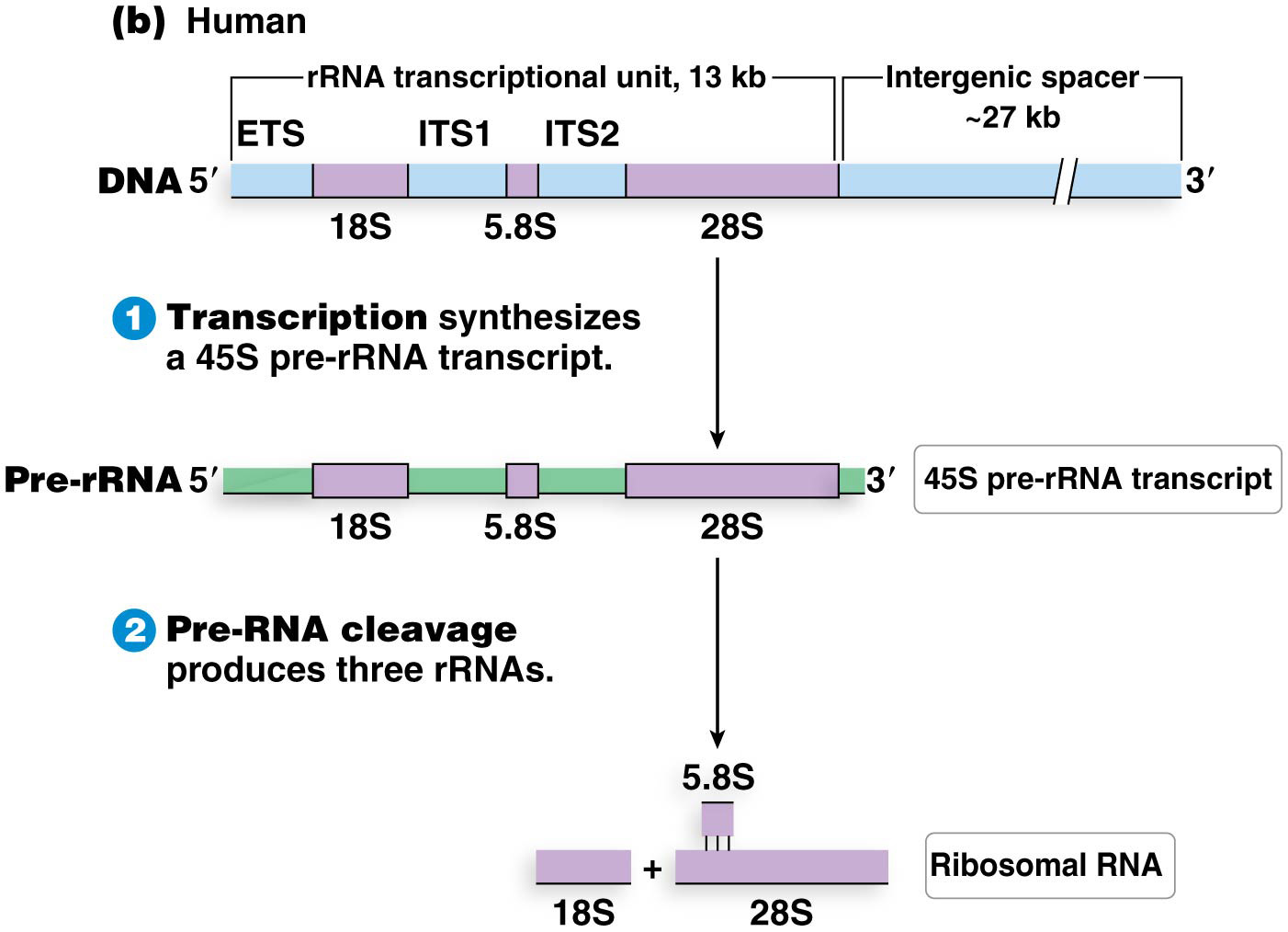 29
© 2015 Pearson Education, Inc.
Transfer RNA Processing
Processing of tRNA is different in bacteria and eukaryotes

All tRNAs have similar structure and function, albeit different nucleotide sequences

Some bacterial tRNAs are produced simultaneously with rRNAs; others are transcribed as part of a large pre-tRNA transcript and then cleaved into individual tRNA molecules

Each eukaryotic tRNA gene is individually transcribed
30
© 2015 Pearson Education, Inc.
tRNAs
The number of different tRNAs produced differs among organisms 

Most produce about 30 to 40 tRNAs, fewer than 61, 

Some eukaryote genomes do contain all 61 possible tRNA genes, one for each codon
31
© 2015 Pearson Education, Inc.
Bacterial tRNA Processing
Bacterial tRNAs require processing before they can assume their functional role:

Many tRNAs are cleaved from the large precursor transcripts to produce several individual tRNA molecules
Nucleotides are trimmed from the 3 and 5 ends of the molecule
Certain individual nucleotides are chemically modified
tRNAs fold into a precise three-dimensional structure including four double-stranded stems, three of which are capped by single-stranded loops
tRNAs undergo posttranscriptional addition of bases, most commonly CCA at the 3 end

Eukaryotic and archaeal tRNAs undergo similar processing modifications, but eukaryotic tRNAs may also include small introns that are removed
Figure 8.28 Transfer RNA structure.
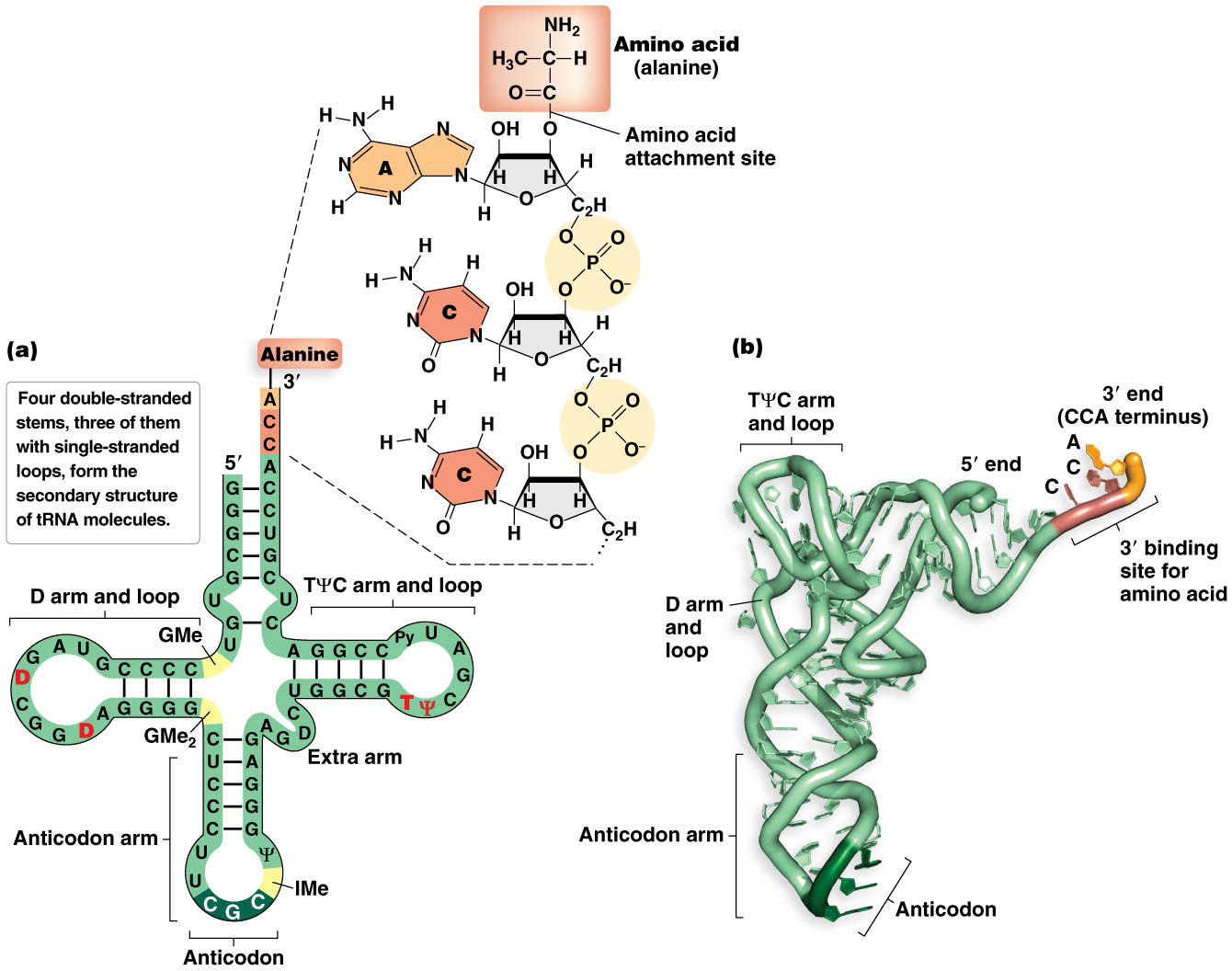 33
© 2015 Pearson Education, Inc.
Posttranscriptional RNA Editing
In the mid-1980s, RNA editing was uncovered that is responsible for posttranscriptional modifications to the nucleotide sequence (and the protein produced) of some mRNAs

In one kind of RNA editing, uracils are added with the assistance of a guide RNA (gRNA), which contains a sequence complementary to the mRNA that it edits

Editing may sometimes involve deletion of uracils, too
34
© 2015 Pearson Education, Inc.
Figure 8.29 Guide RNA (gRNA) directs RNA editing.
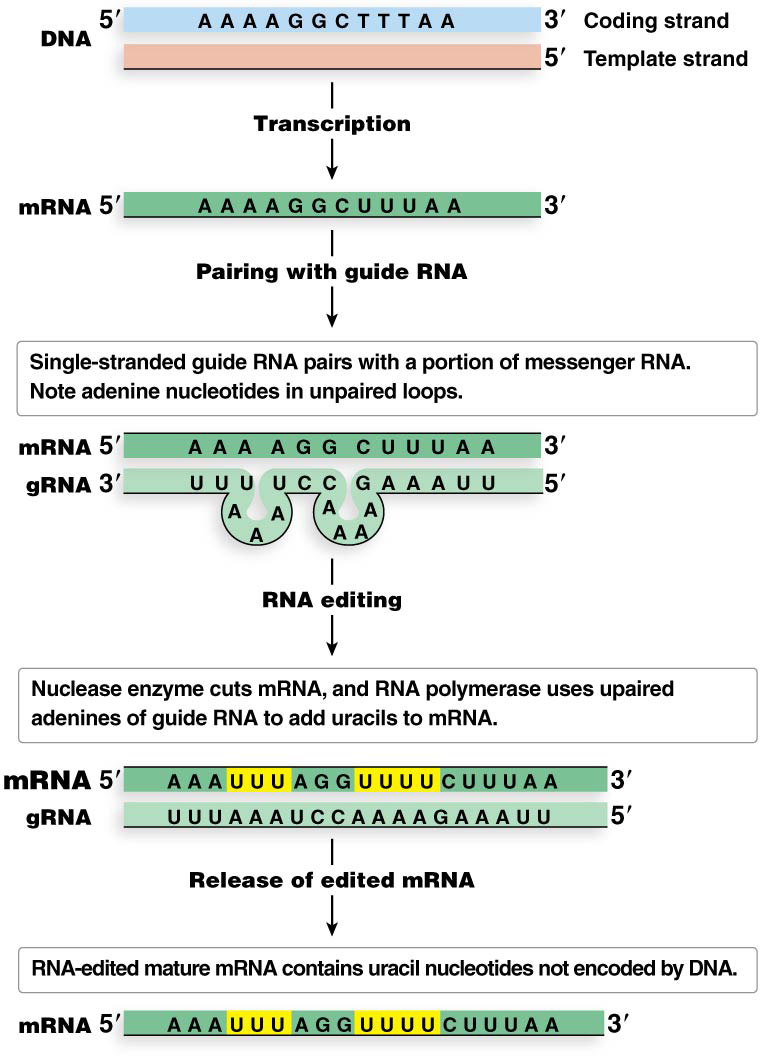 35
© 2015 Pearson Education, Inc.
Base Substitution
A second type of RNA editing is base substitution, which frequently involves replacement of cytosine with uracil

This has been identified in mammals, most land plants, and some single-celled eukaryotes
36
© 2015 Pearson Education, Inc.
Figure 8.30 RNA editing of the mRNA transcript of the human apolipoprotein B gene.
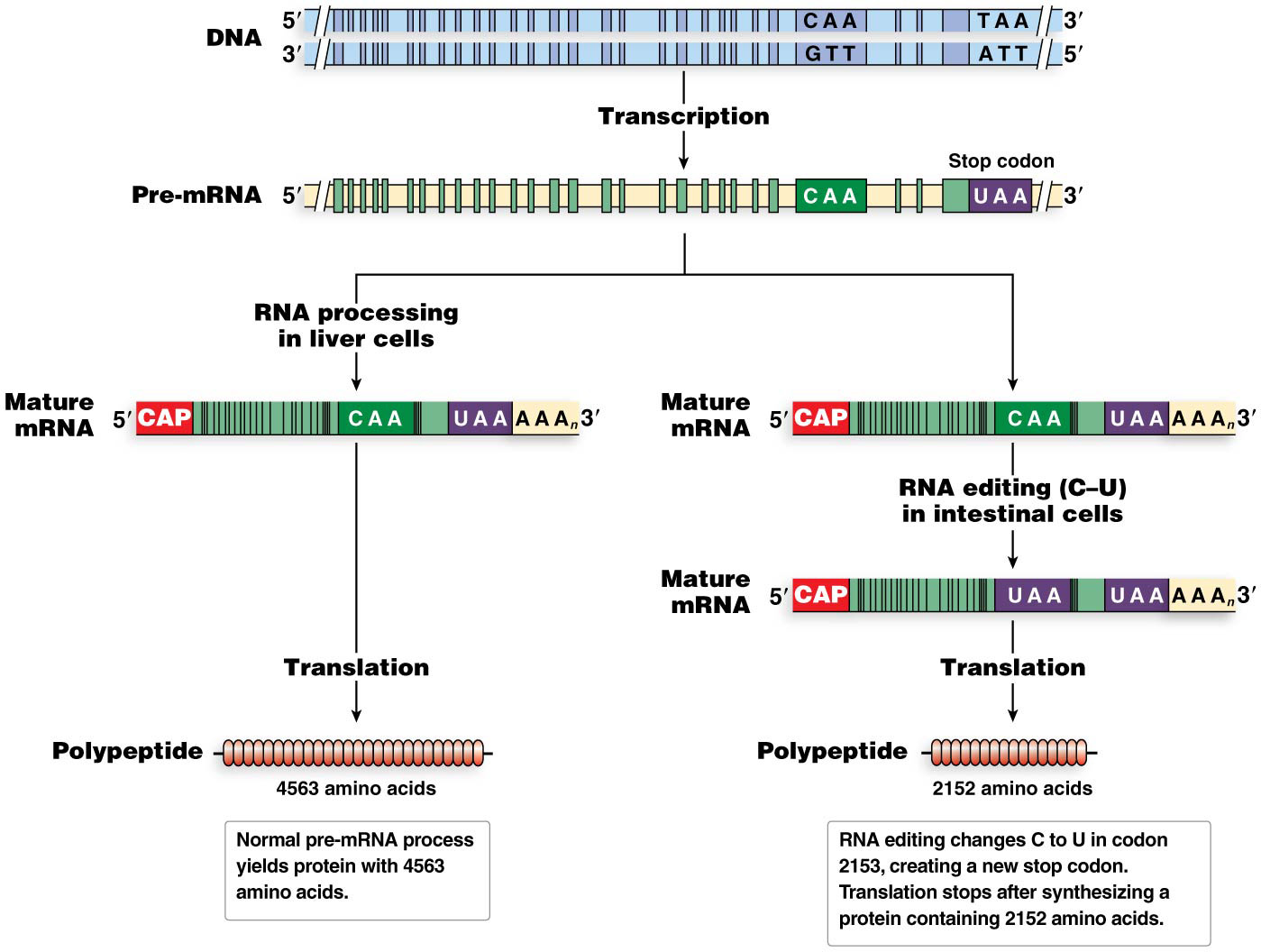 37
© 2015 Pearson Education, Inc.